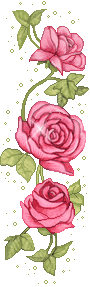 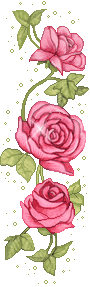 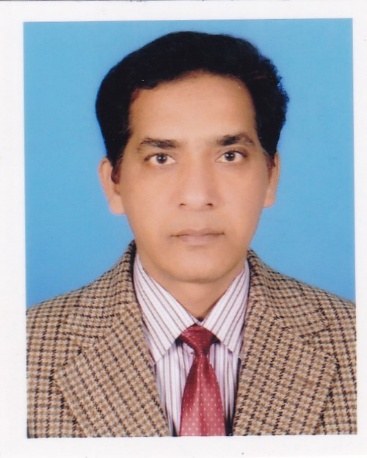 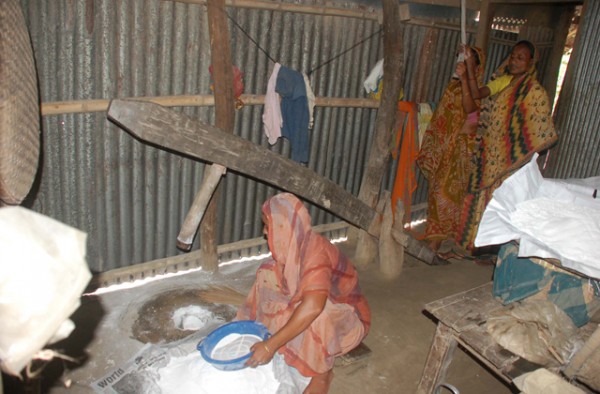 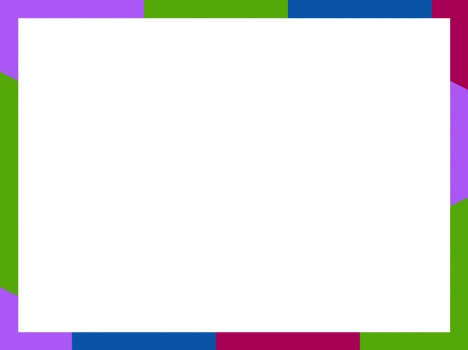 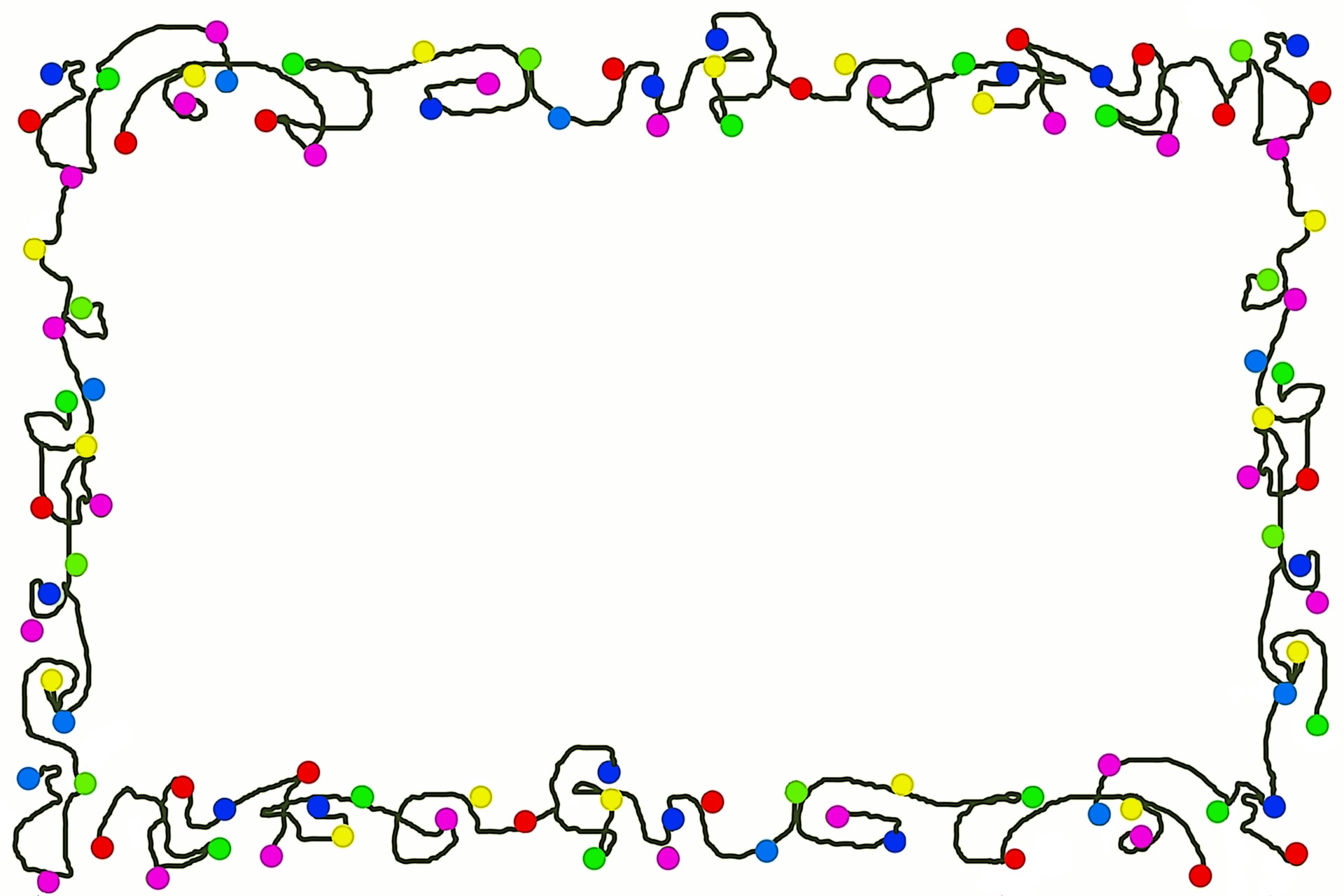 বাংলাদেশের সংস্কৃতি কী?
সংস্কৃতি হচ্ছে জীবন প্রণালী।বিভিন্ন প্রয়োজনের তাগিদে মানুষ তার অভিজ্ঞতার ভিত্তিতে যে সব নানা উপায় উদ্ভাবন করে তাই তার সংস্কৃতি। বাংলাদেশের মানুষ নানা অভিজ্ঞতা ও পারিপার্শ্বিক অবস্থার প্রেক্ষিতে যে স্বতন্ত্র জীবন প্রণালী, তার বিশ্বাস,ধ্যান-ধারণা,তার বাসস্থানের নির্মান কৌশল,তার পোশাক-পরিচ্ছদ,তার নাচ,গান, লোকগীতি, ভাষা-সাহিত্য এবং উৎপাদন কৌশল ও উৎপাদন পদ্ধতি গড়ে তোলে তাই তার সংস্কৃতি।
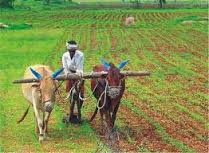 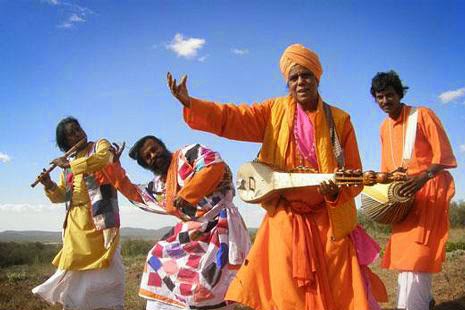 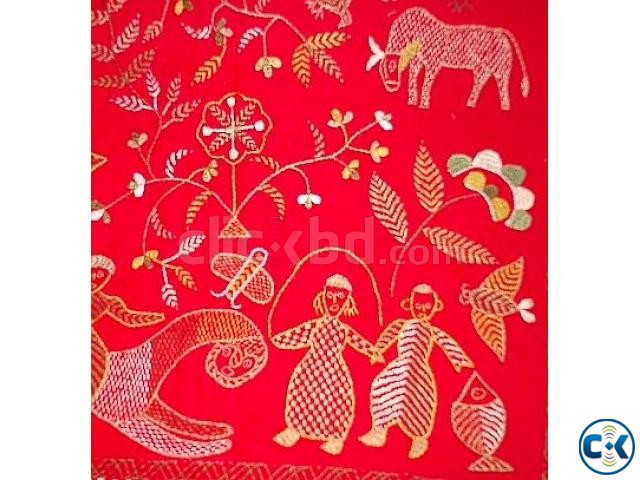 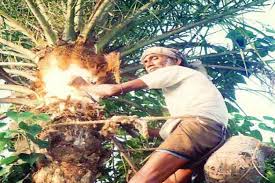 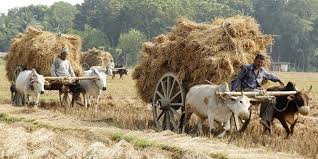 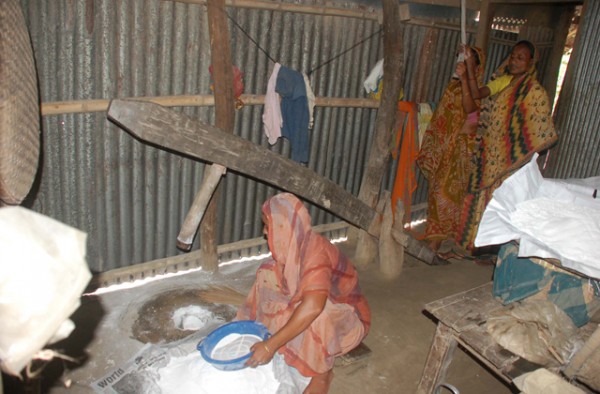 ১।গ্রামীন সংস্কৃতি
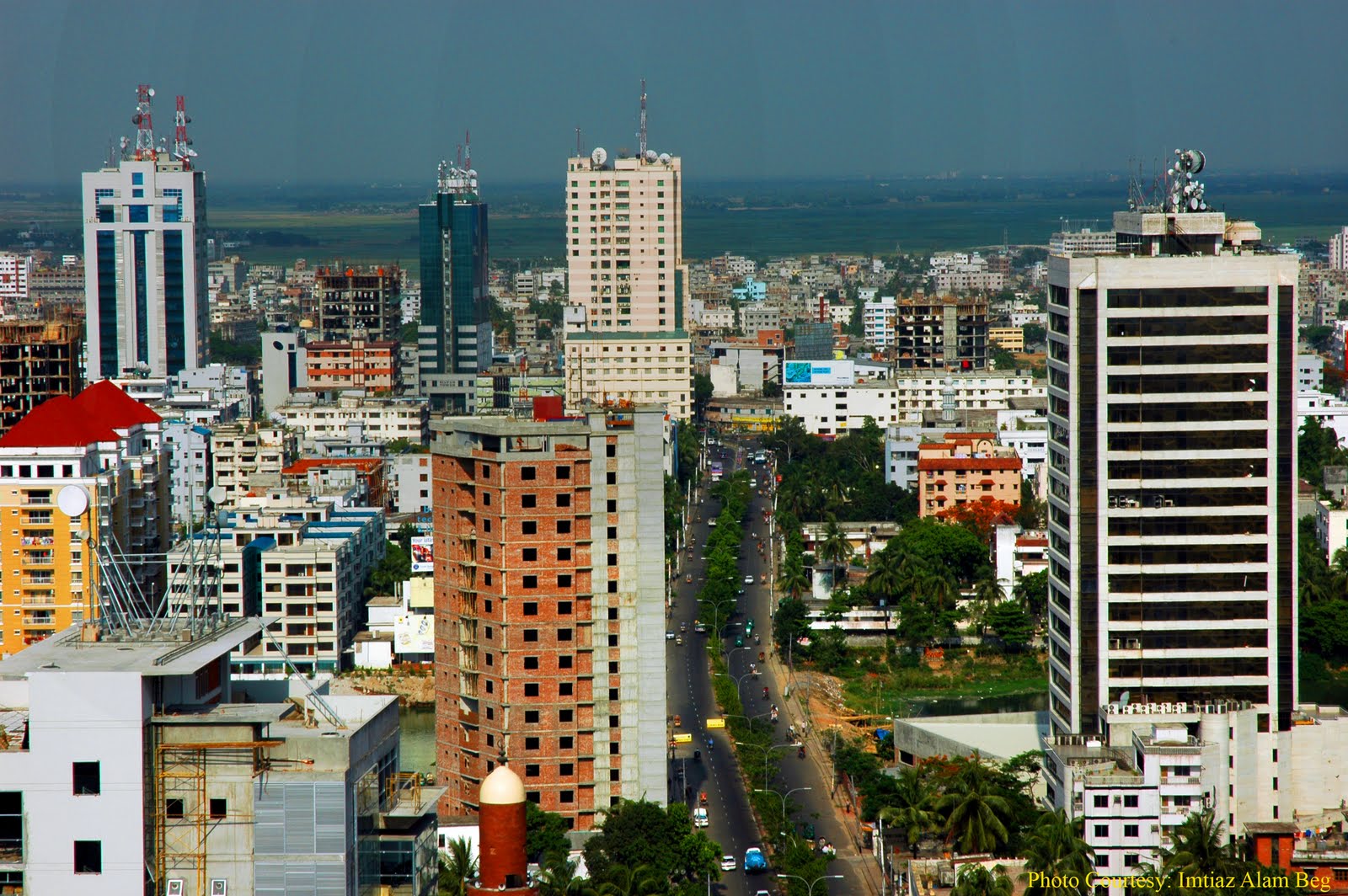 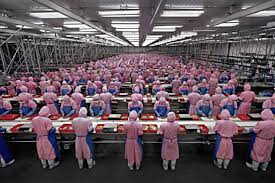 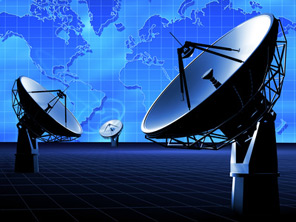 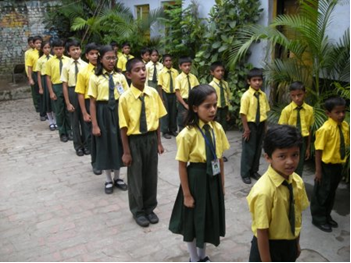 ২।নগর সংকৃতিঃ
শিক্ষা,চিকিৎসা,শিল্পসাহিত্য,সংঘ,
সংবাদপত্র, ক্লাব-রেস্তরা,মসজিদ, মন্দির ও গীর্জা প্রভৃতি
৯।উপসংস্কৃতিঃ উপজাতীয় সংস্কৃতি, বেদে সংস্কৃতি, হিজড়া সংস্কৃতি, জেলখানা সংস্কৃতি, রাজনৈতিক সংস্কৃতি প্রভৃতি উপসংস্কৃতি
১।যৌথ পরিবার
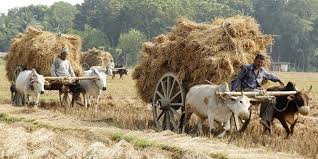 ৪।কৃষি নির্ভর জীবিকা
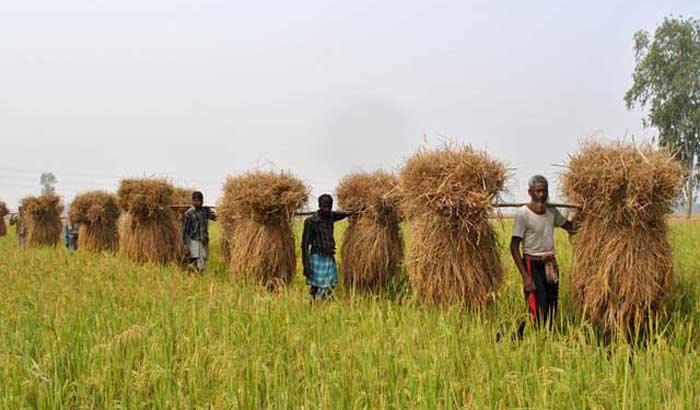 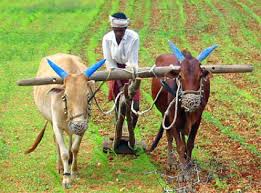 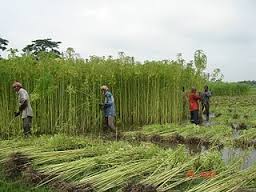 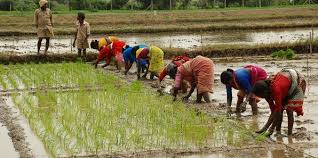 ২।ঘরবাড়ি
৩।খাদ্যাভ্যাস
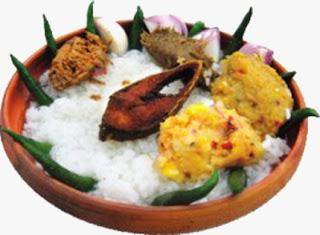 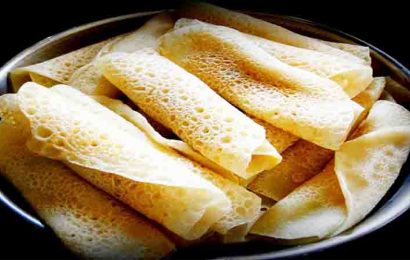 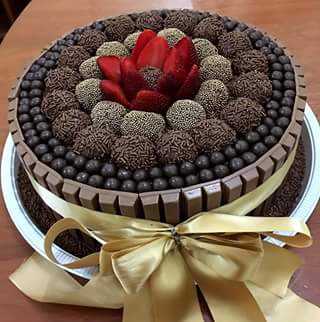 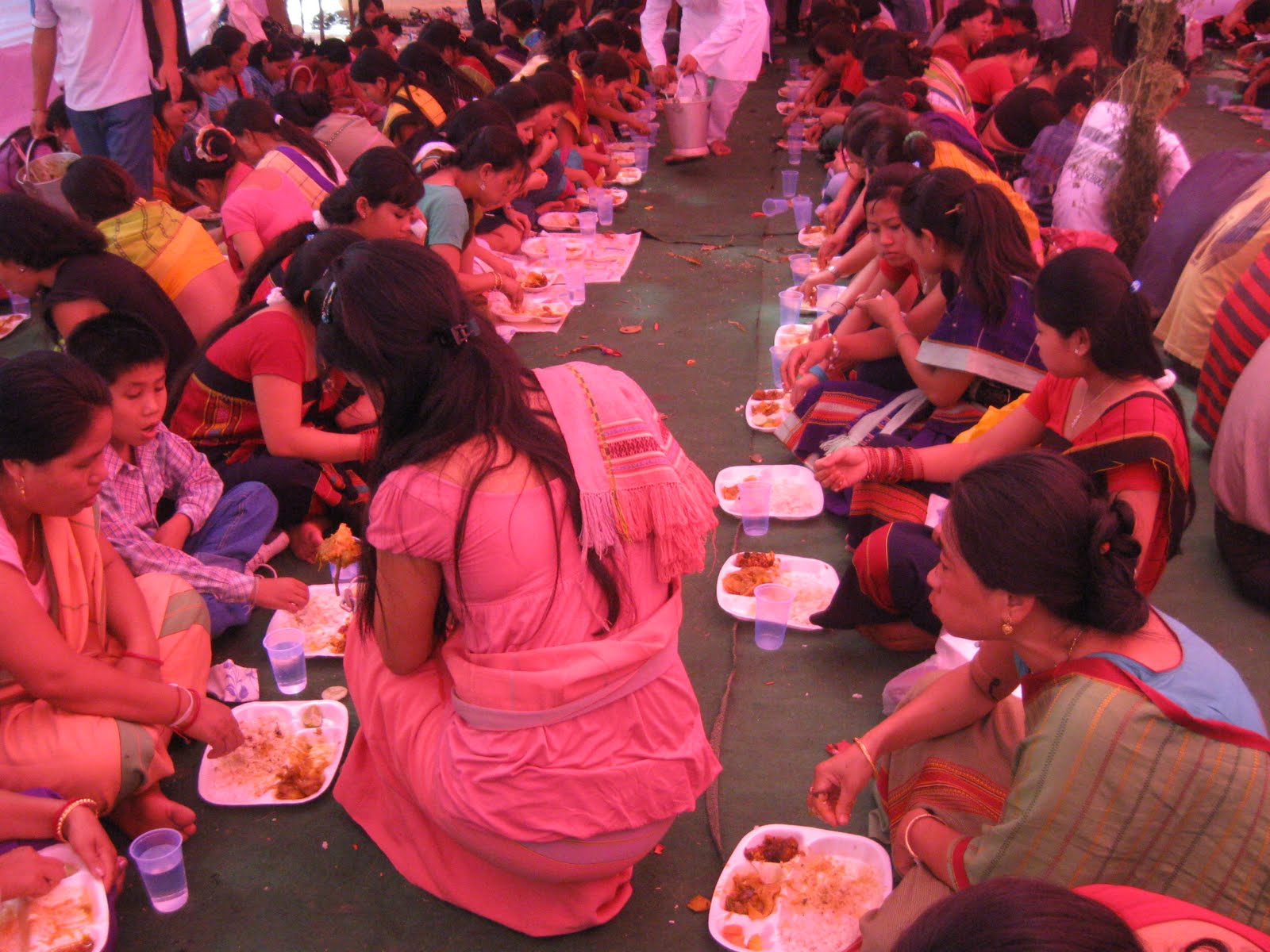 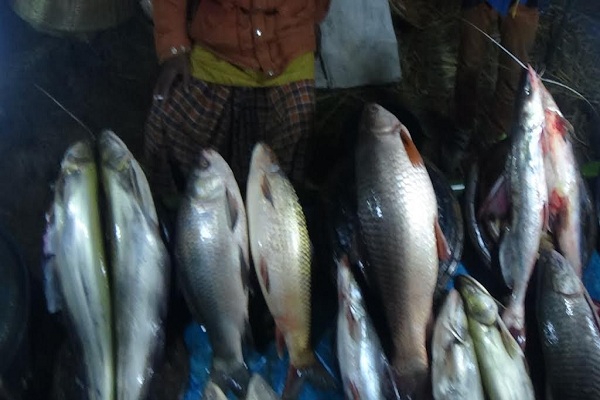 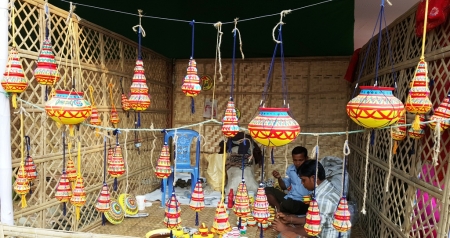 ৪।লোকসংস্কৃতিঃলোকশিল্প, লোক সাহিত্য, লোক উৎসব
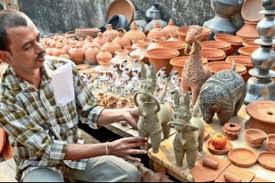 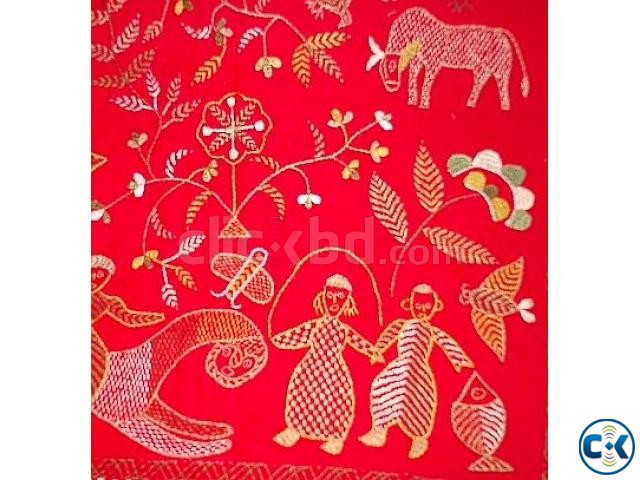 কাথা সেলাই,সূচি কর্ম,শিকা তৈরী, পিঠা তৈরী, মৃতপাত্র, মাদুর, পুতুল, খেলনা ইত্যাদি লোকশিল্প
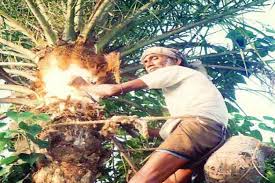 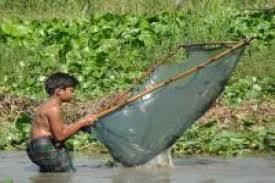 ছড়া, গান,কবিতা,কেসসা-কাহিনী,প্রবাদ বাক্য ইত্যাদি লোকসাহিত্য
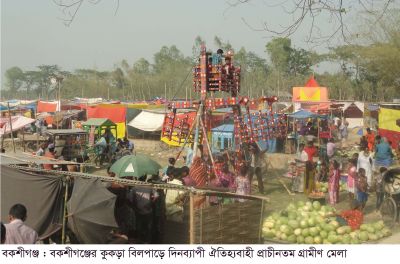 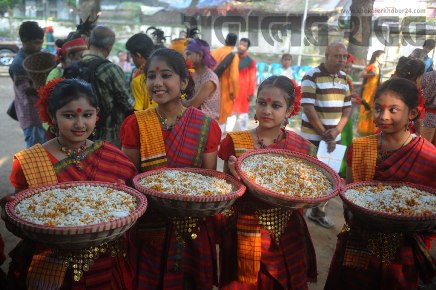 মেলা,কবিগান,জারি গান,সারি,মুর্শিদি,বয়াতি,পূজা-পার্বণ, পুথি পাঠ,নবান্ন উৎসব,১লা বৈশাখ ইত্যাদি লোক উৎসব।
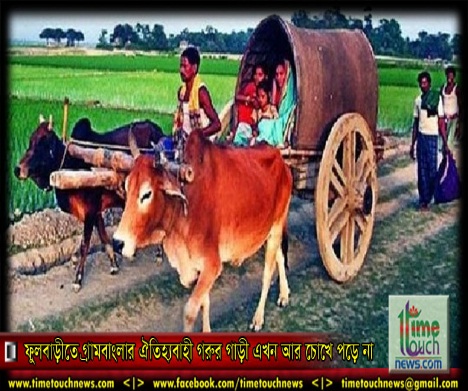 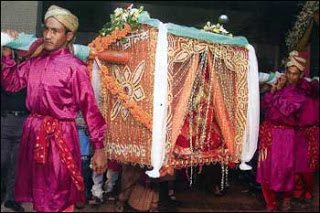 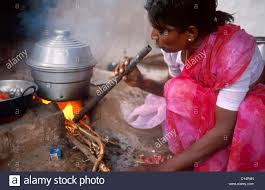 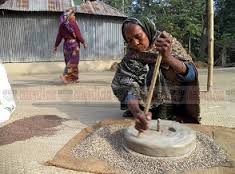 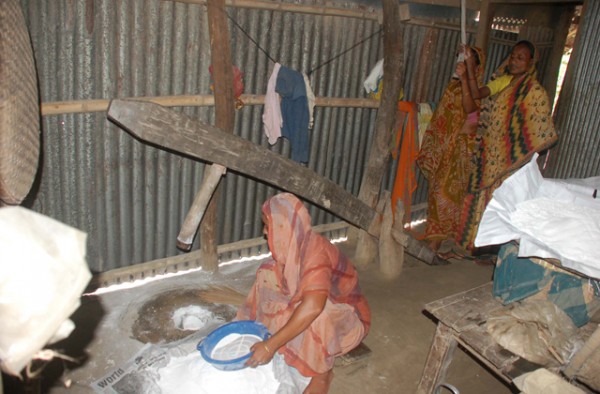 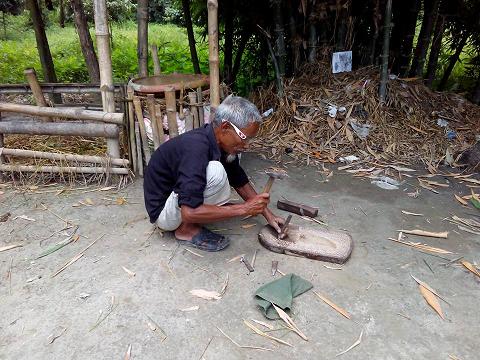 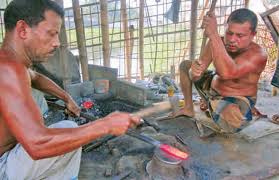 লৌকিক বাংলাঃগরু গাড়ি,পাল্কি,মাটির ঊনুনে ভাত রান্না,ঢেকি, জাতা, পাটা,ঘানি প্রভৃতি বাংলার চিরায়ত লোকসংস্কৃতির  একটি অংশ।
৫।খেলাধুলাঃ
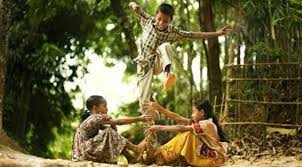 এছাড়াও নৌকাবাইচ,দাড়িয়াবাধা,গোল্লাছুট, হাড়িভাঙ্গা, বলী খেলা, চোখবাধা, বউচি খেলা, ডাংগুলি, কড়িখেলা, বাঘবন্দি, পাচগুঠি, লুডু, চিমটি খেলা প্রভৃতি
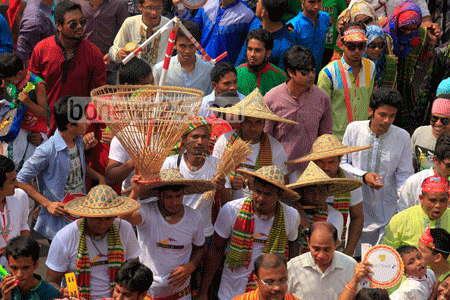 ৬।পোশাক-পরিচ্ছদঃ
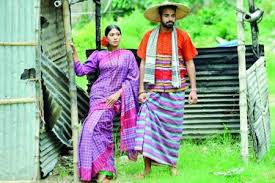 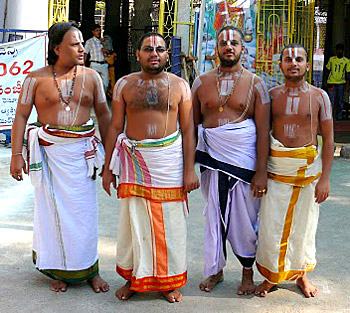 ৭।সহজ-সরল জীবনযাত্রা
৮।ধার্মিকতা
৯।ধীরগতি সম্পন্ন ও ঐতিহ্যনির্ভর
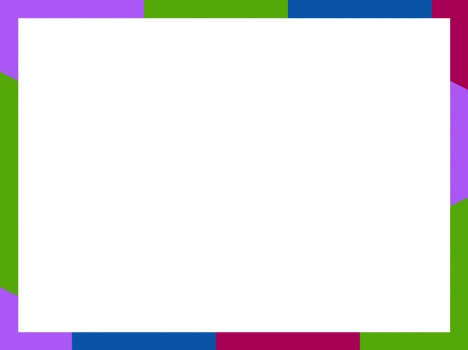 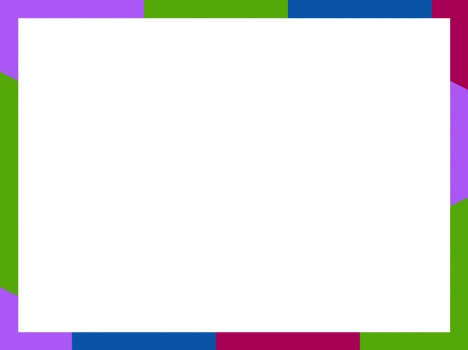 দলীয় কাজ
ক দলঃ
বাংলাদেশের গ্রামীন সংস্কৃতি  বলতে কী বুঝ? ব্যাখ্যা কর।
খ দলঃ
বাংলাদেশের গ্রামীন সংস্কৃতির বিভিন্ন উপাদান ব্যাখ্যা কর।
গ দলঃ
লোক সংস্কৃতি বাংলাদেশের গ্রামীন সংস্কৃতির একটি উল্লেখযোগ্য দিক-ব্যাখ্যা কর।
গ্রামীন সংস্কৃতিকে বোঝায়
বোগার্ডাস
লোকসাহিত্য,লোকশিল্প,লোক উতসব ইত্যাদি লোক্সংস্কৃতির অন্তরভুক্ত
কোন সমাজের মানুষের মৌখিক সাহিত্যই লোকসাহিত্য
কৃষি
ধর্মের প্রাধান্য
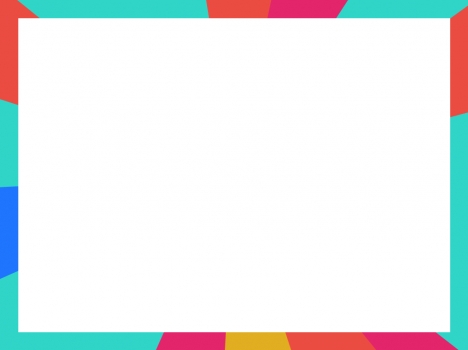